КРУГ
ОБИМ КРУГА

Слађана Малешевић
Да се подсетимо:
Шта је круг?
Шта је кружница?
Шта одређује круг(кружницу)?
Шта је полупречник, пречник?
Тетива
Тангента
Централни и периферијски угао
Круг је скуп тачака у равни, на растојању мањем или једнаком од тачно једне утврђене тачке.
Кружница је скуп тачака у равни, на растојању једнаком од тачно једне утврђене тачке.
Круг()
Кружница је одређен(а) центром и полупречником.
Полупречник је дуж која спаја центар круга са тачком на кружници, а пречник је дуж која спаја две тачке на кружници и при томе садржи центар.
Тетива је дуж која спаја две тачке на кружници(најдужа тетива је пречник)
Тангента је права која са кружницом има тачно једну заједничку тачку
Централни угао круга је угао чије се теме поклапа са центром круга,а краци му садрже полупречникее круга. Периферијски угао је угао чији центар припада кружници, а полупречници су му тетиве круга.
ОБИМ КРУГА
Размислите како су људи измерили дужину кружне линије? За квадрат и правоугаоник то није био проблем,узмете лењир измерите дужине њихових страница и саберете њихове дужине, али круг је “округао”
Шта мислите?
Па, користили су дужину пречника круга, јер је једино то било измерљивои имали су траку којом су мерили дужину кружнице(омотају око круга) и онда ставе на лењир измере
И увек су долазили до истог однос обима круга и полупречника је увек био исти, нешто мало више од 3.
Тако је настао број Пи, у ознаци     (Лудолфов број) чија је вредност 3,14 или 22/7
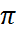 Дакле, обим круга је:

               О=2r
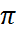